48th UK Medicines Information Annual Conference 2022 @UKMedicinesInfo #UKMIconference2022
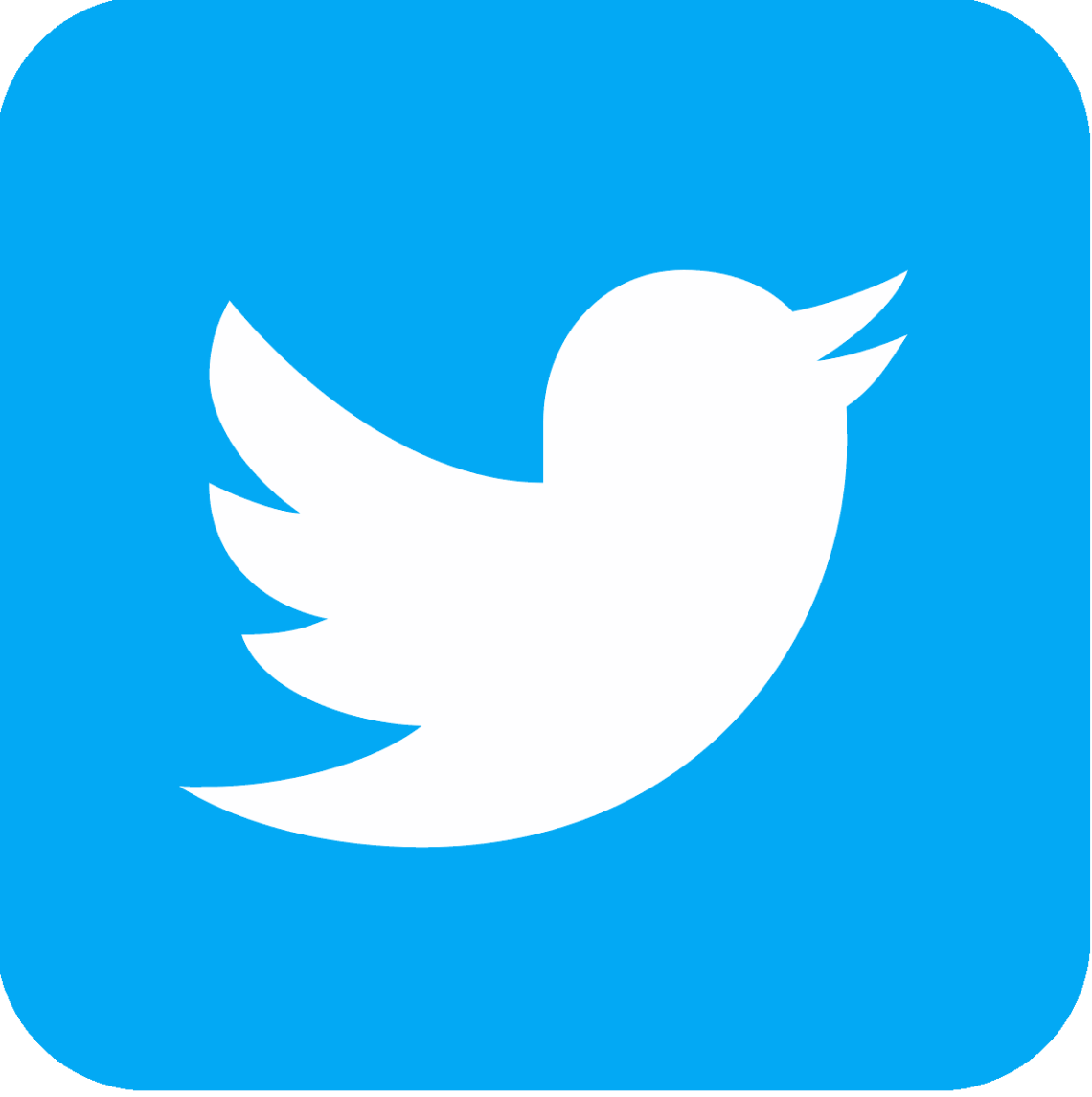 Hywel Dda Medicines Advice Team 2021, Withybush General Hospital,  Haverfordwest
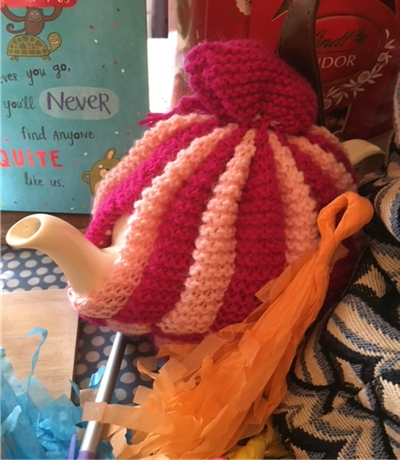 “The very act of preparing and serving tea encourages conversation. The little spaces in time created by tea time rituals call out to be filled with conversation. Even the tea itself-warm and comforting-inspires a feeling of relaxation and trust that fosters shared confidences” – Emilie Barnes
St. Elvis, Solva, Pembrokeshire Coast National Park
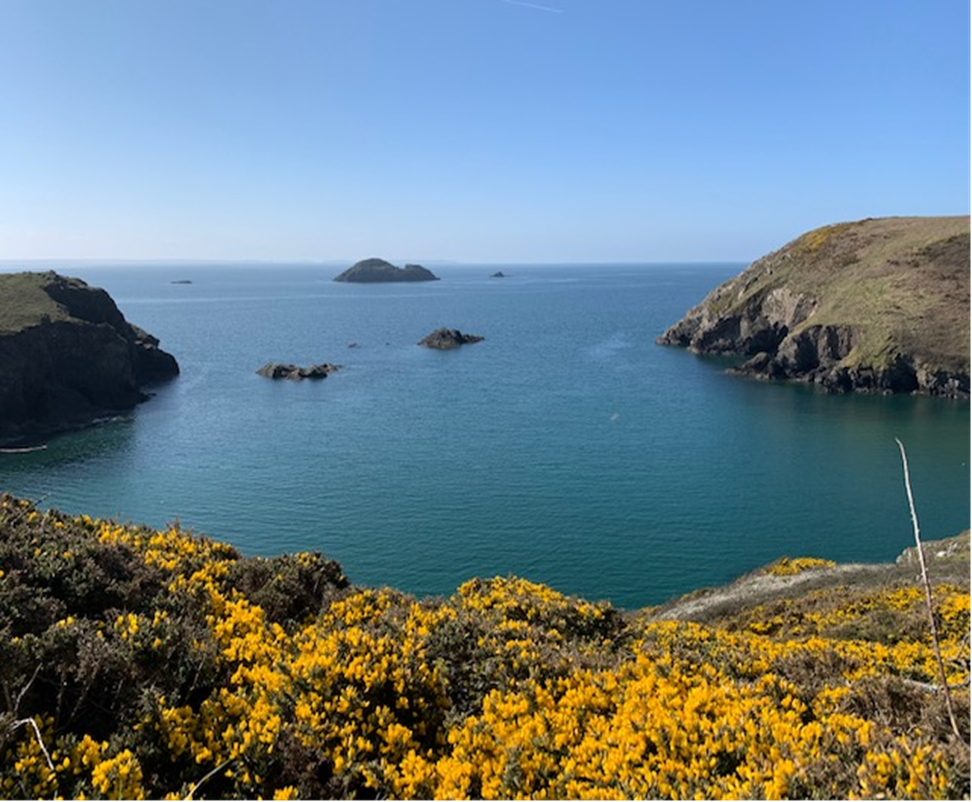 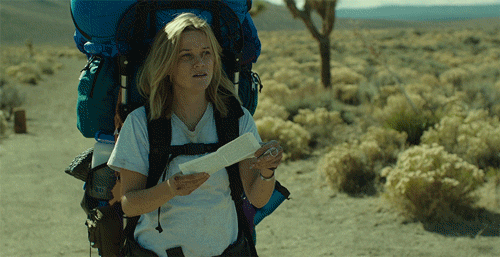 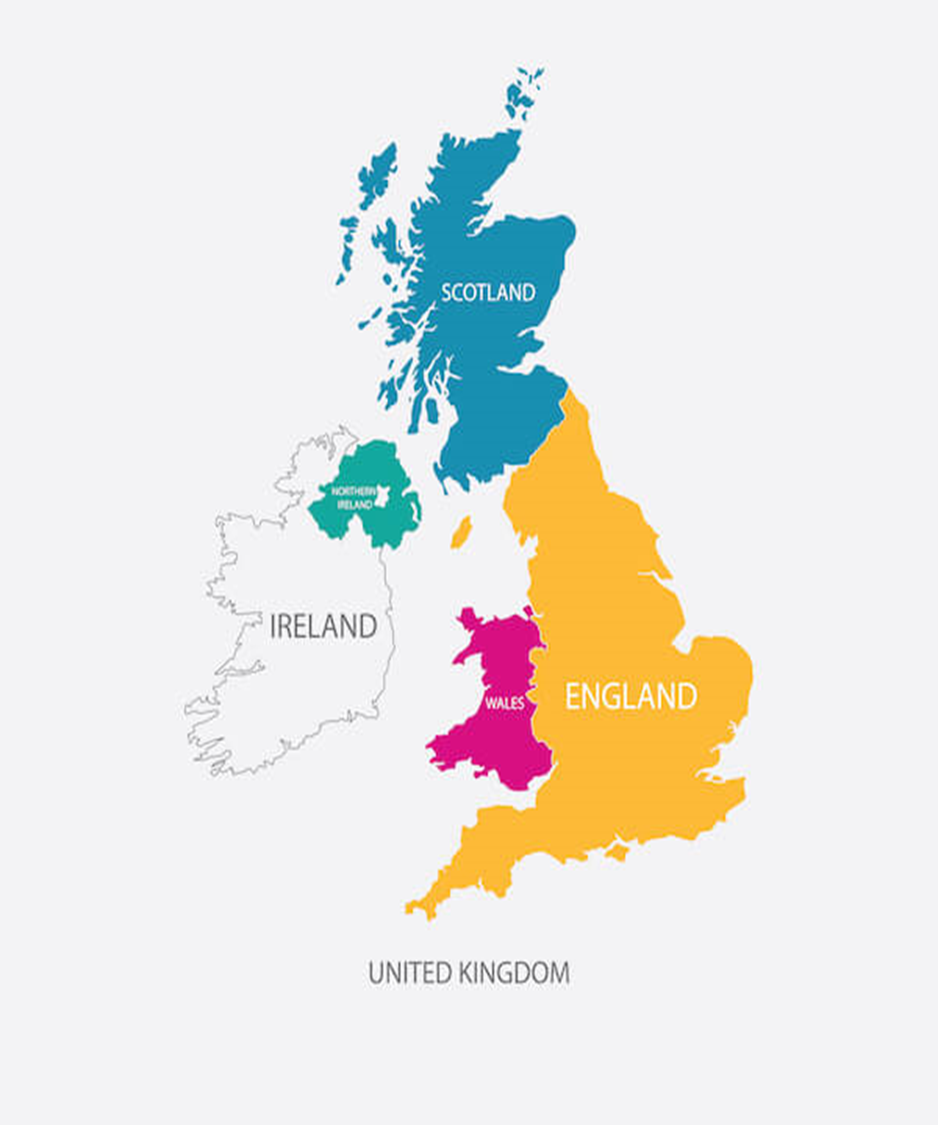 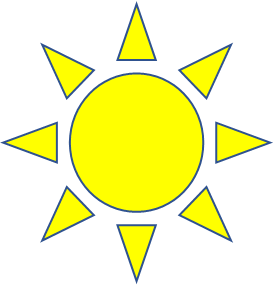 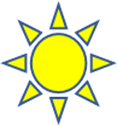 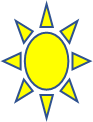 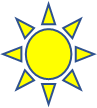 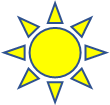 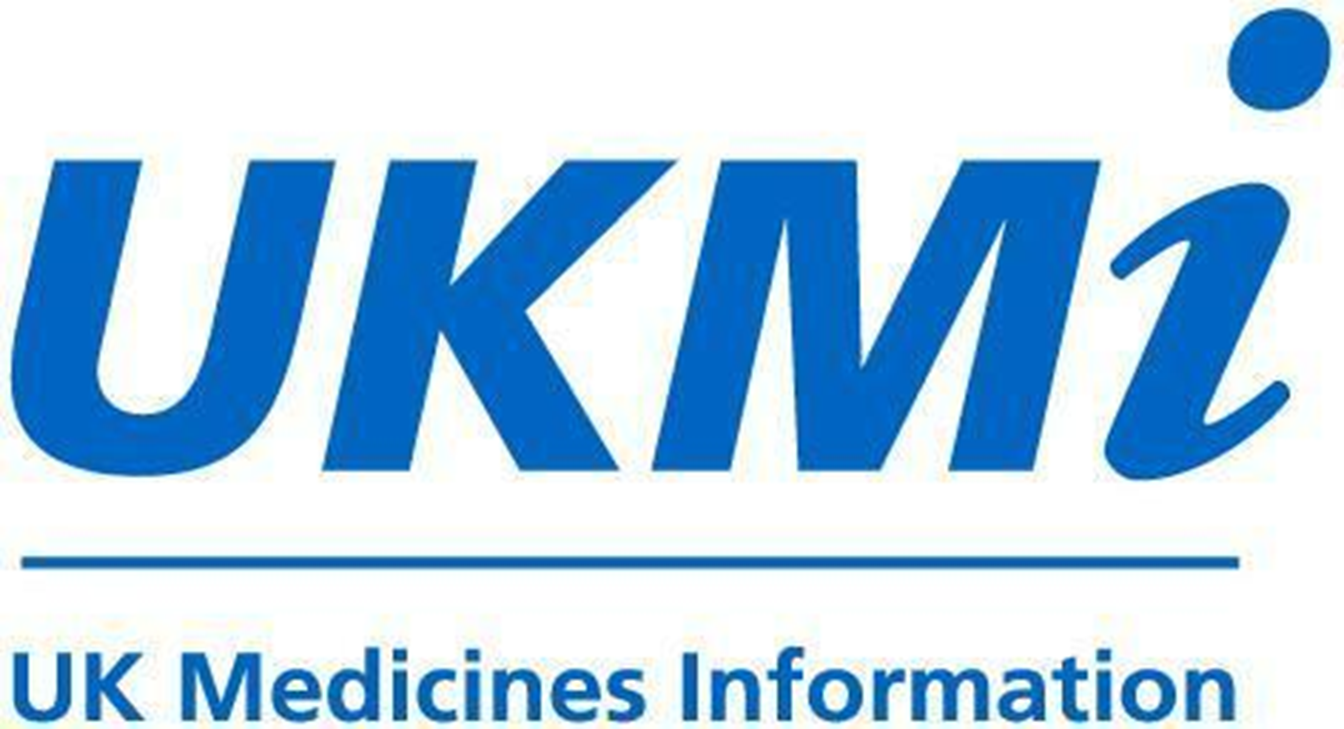 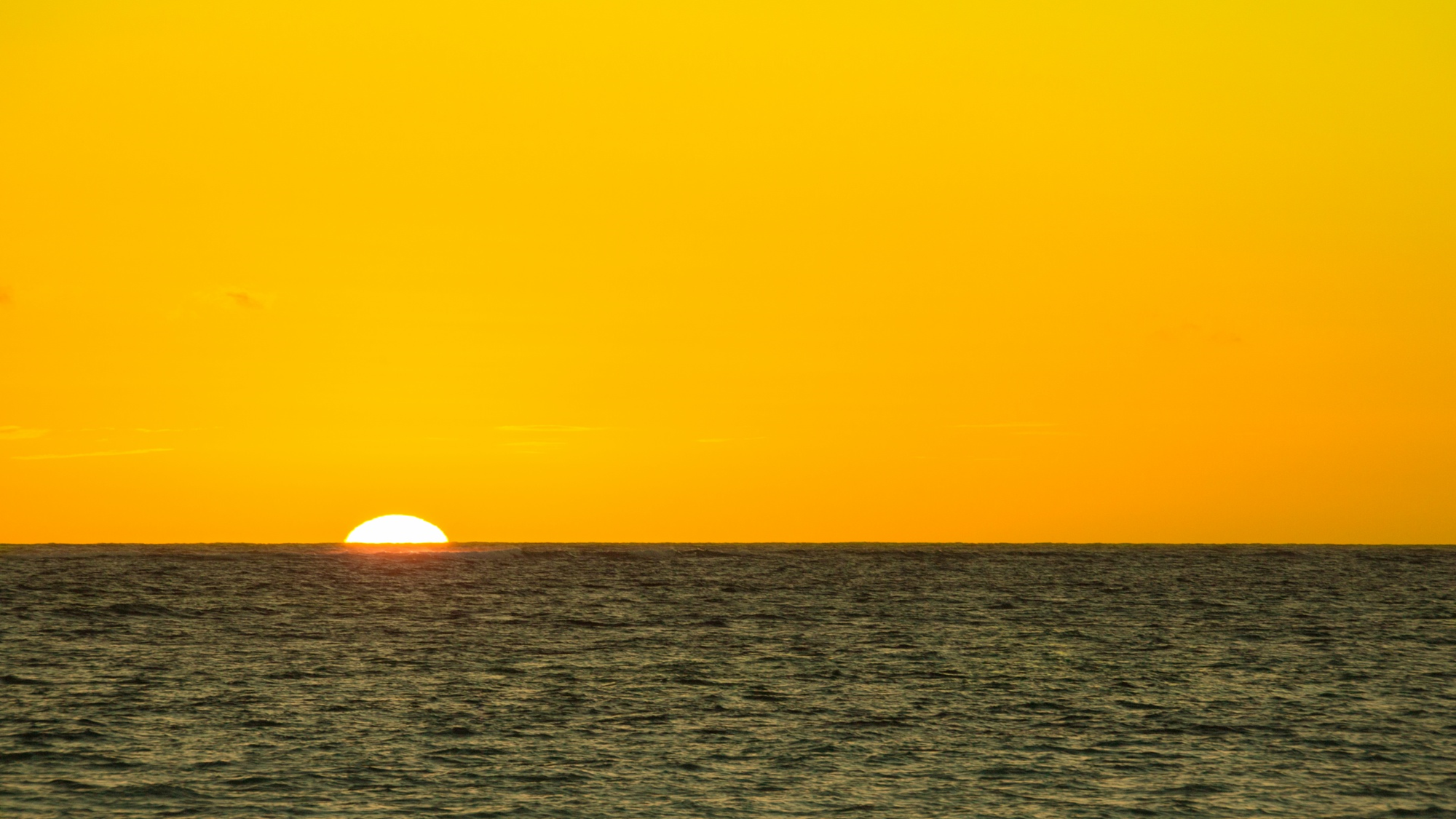 Mission for UKMi - Promote expert practice in medicines advice for all
Executive committee will:
Co-ordinate and provide leadership to network 
Review membership
Deliver objectives – professional standards, infrastructure for network, access to training, supporting national pieces of work, advisory role
Achieved through:
Education
Communication
Supporting audit
Research and innovation
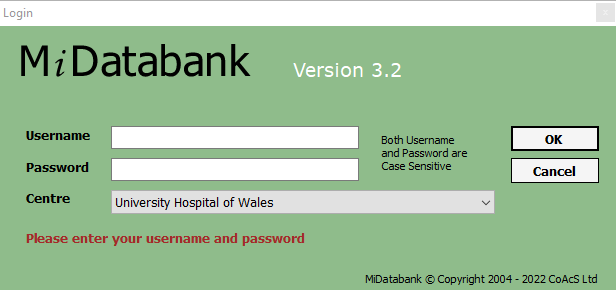 Medicines Advice Update - England
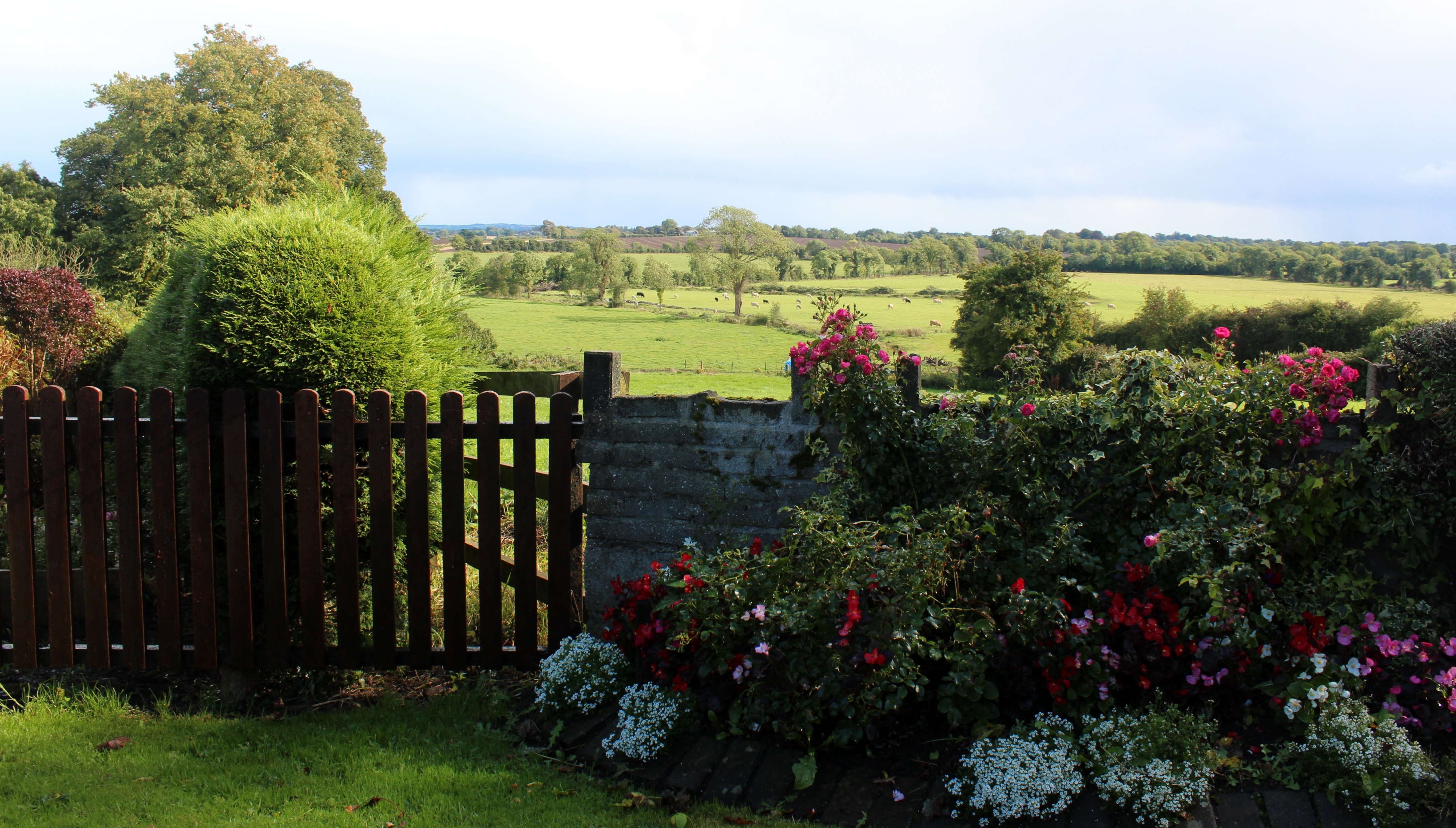 This Photo by Unknown Author is licensed under CC BY-NC-ND
This Photo by Unknown Author is licensed under CC BY-NC-ND
This Photo by Unknown Author is licensed under CC BY
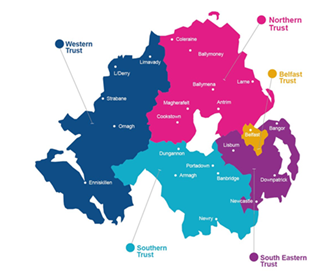 Medicines Advice Update - Northern Ireland
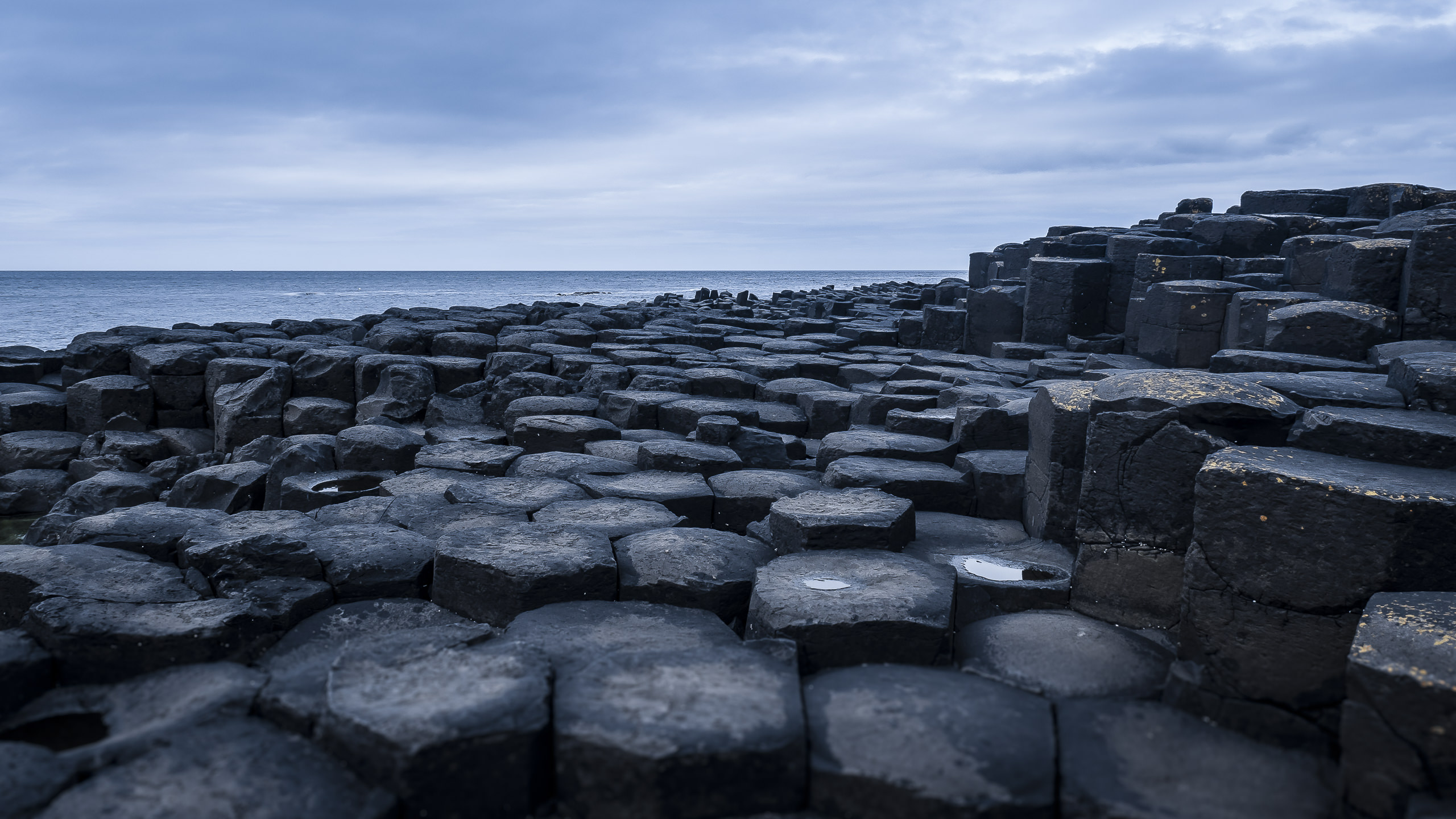 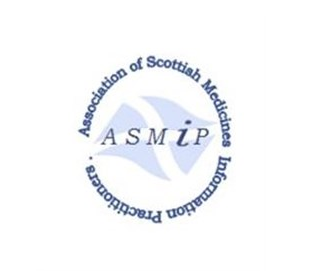 Medicines Advice Update - Scotland
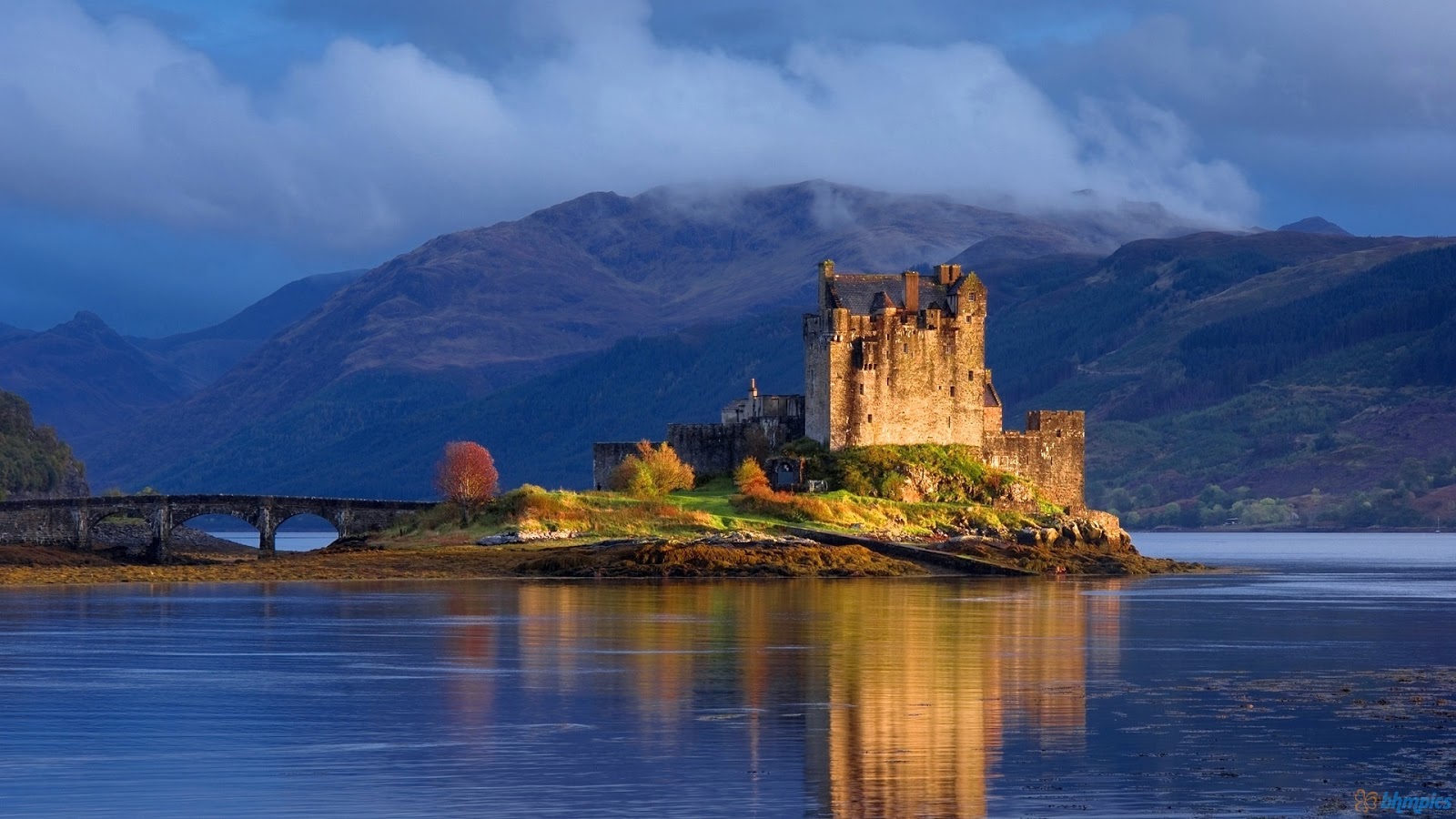 This Photo by Unknown Author is licensed under CC BY
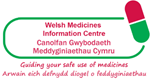 Medicines Advice Update - Wales
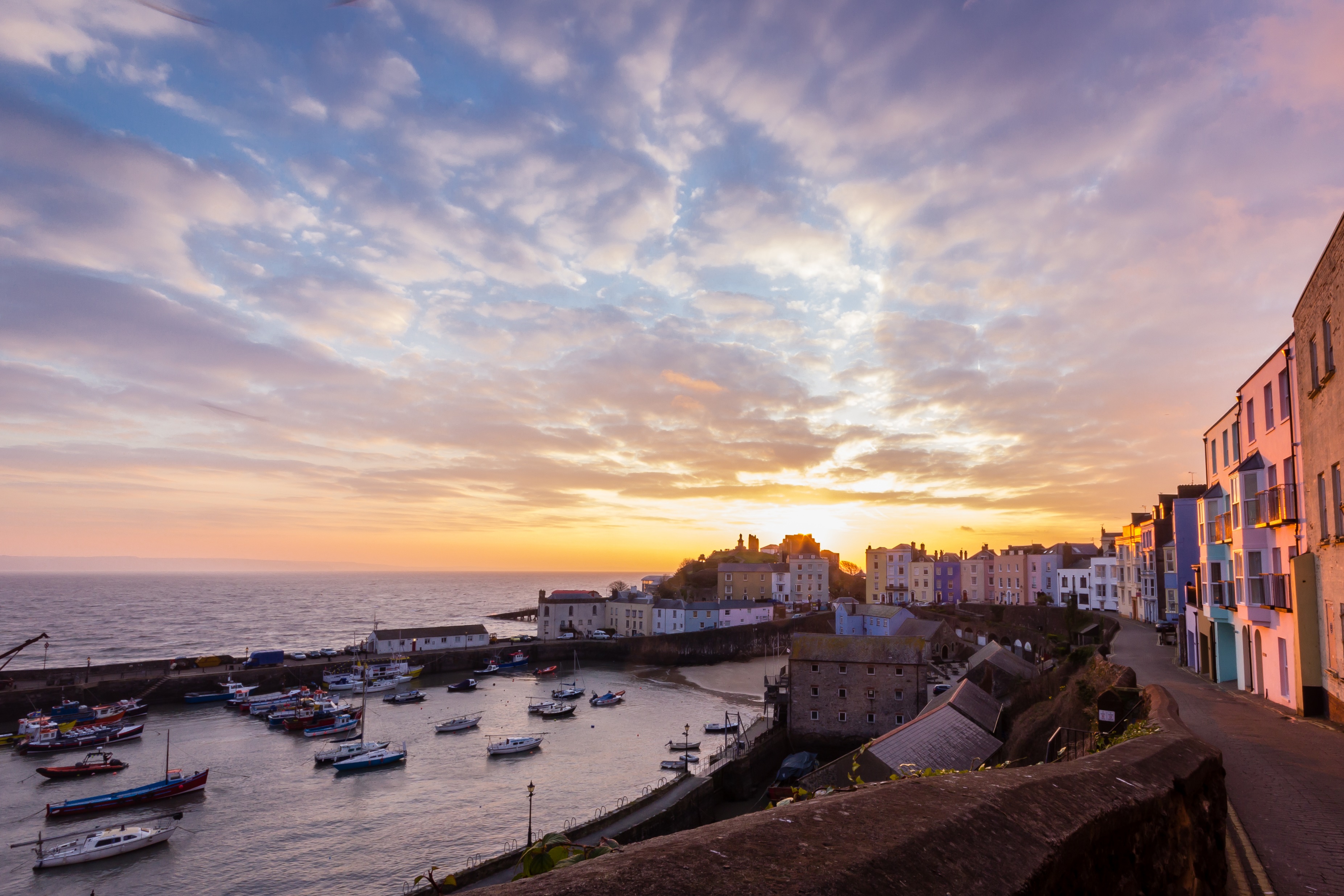 And the winners are…………..